ПОРТФОЛИО
Гулов
Вадим
Андреевич
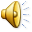 2004 год